TURKEY
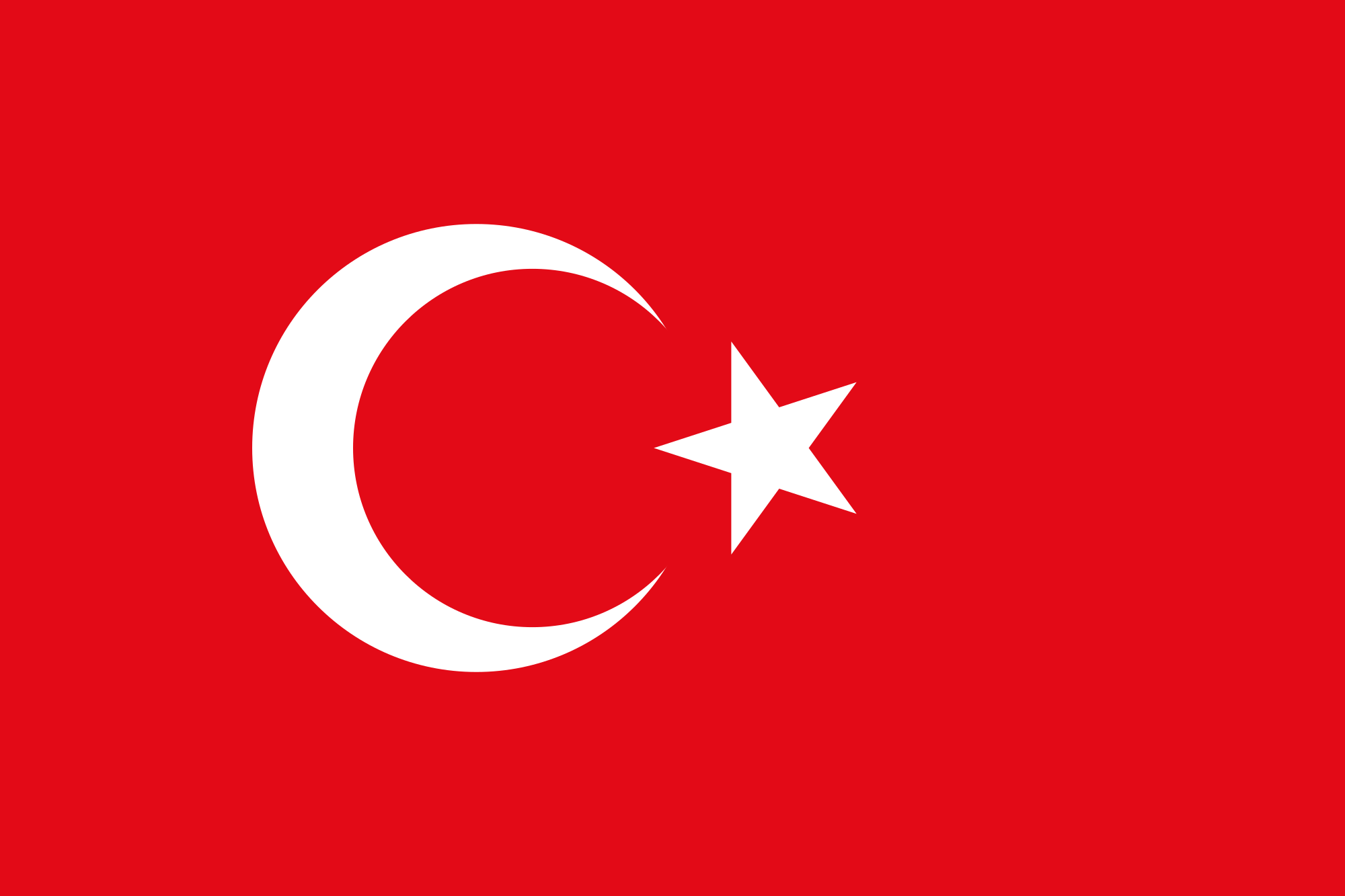 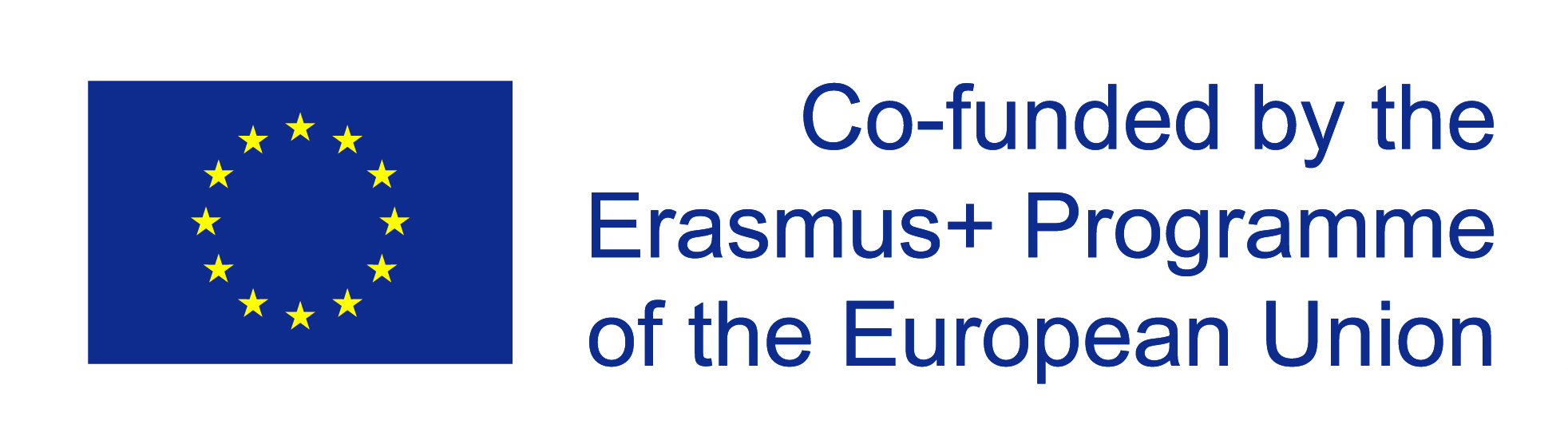 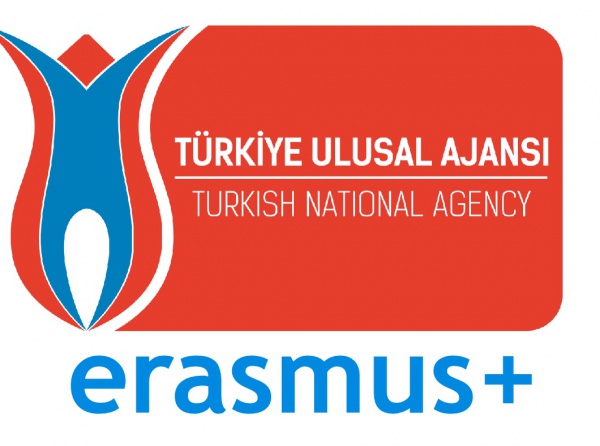 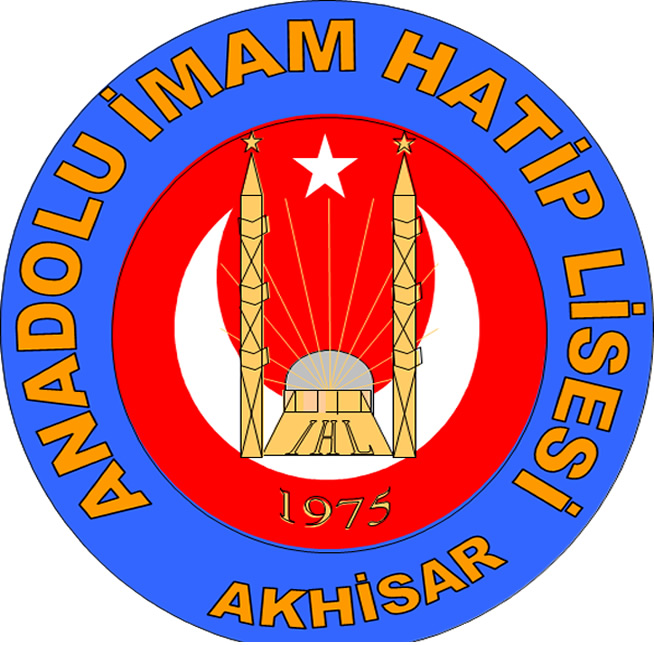 AKHISAR 
ANATOLIAN IMAM HATIP HIGH SCHOOL
BIODIVERSITY OF LAKE MARMARA
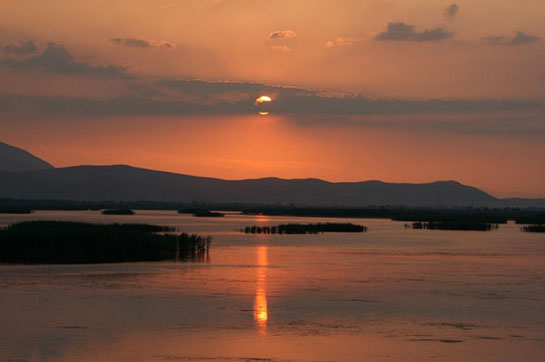 FAUNA &FLORA
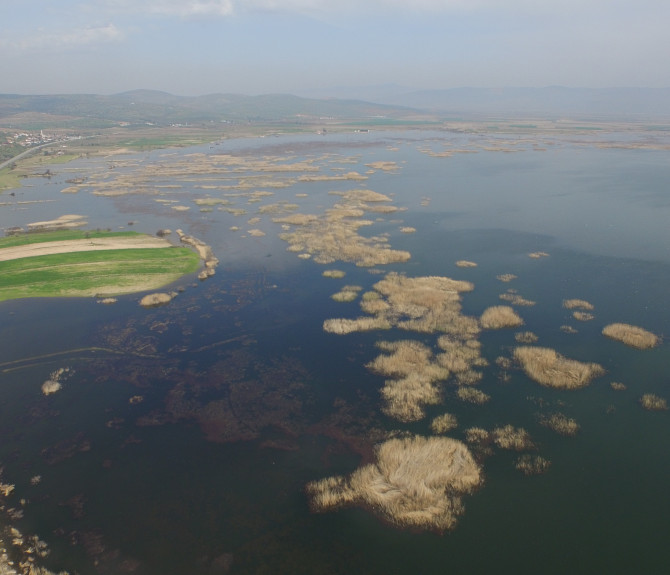 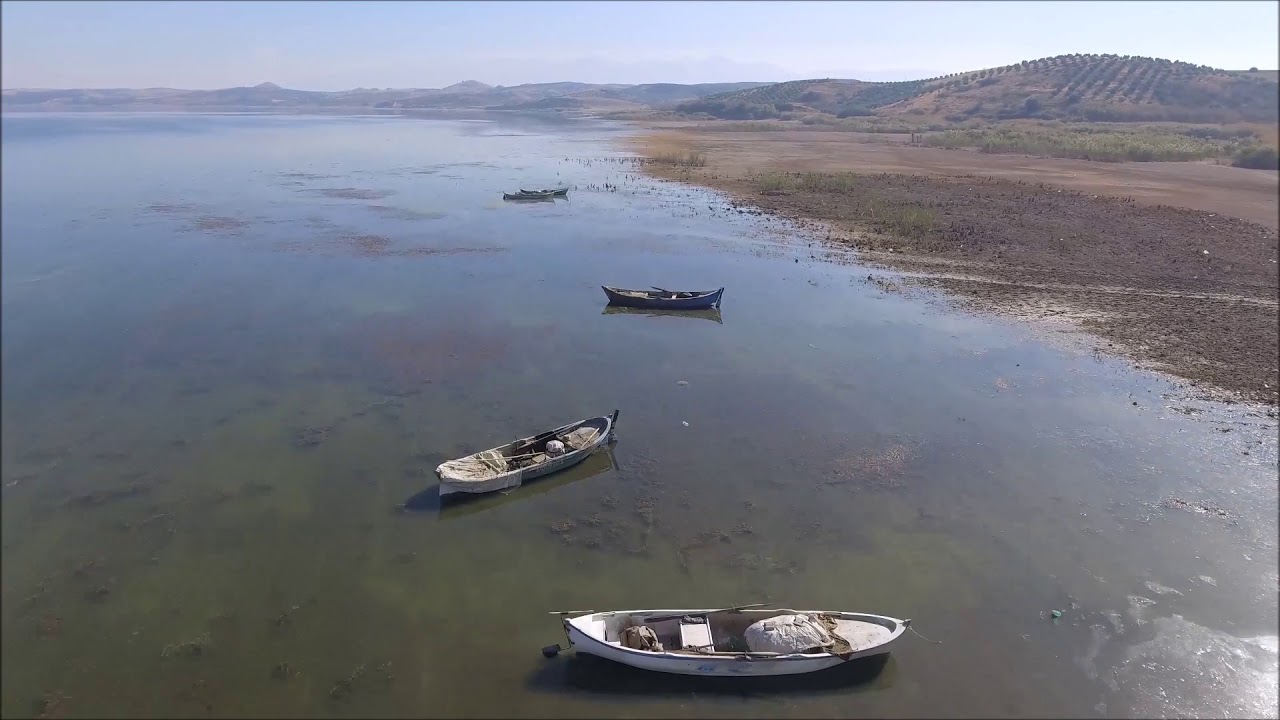 In the Eagean Region, It is a set lake between Salihli and Gölmarmara districts of Manisa. It is an alluvial fresh water lake with a slightly salty water, which is located in an enclosed basin, fed by small rivers and underground waters.
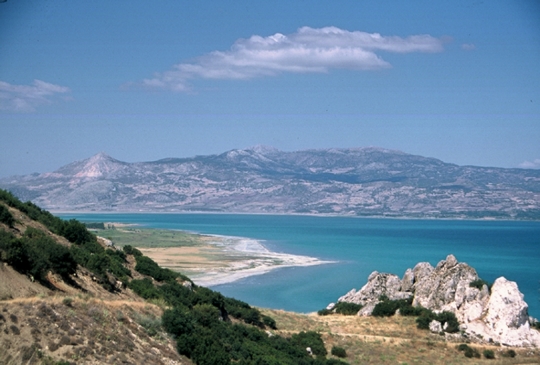 The Marmara Lake, which is located in a hollow area, is surrounded by hills to the west and north. The level of the lake in the Gediz depression basin is lower than the level of Gediz Plain. The eastern part opens to Gediz Plain; the northwest part opens to Akhisar Plain; separated by alluvial sets from here.
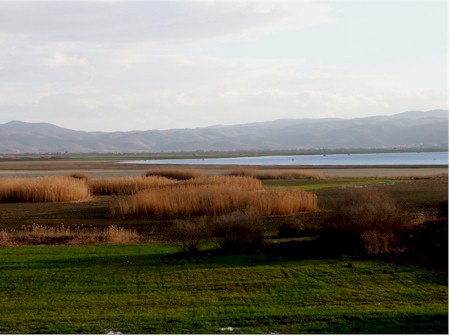 The southern part of the Marmara Lake is surrounded by gardens, agricultural fields, oak forests in the north, and redwood forests. On the northern coast there are large reeds, wet meadows, and water birds feed and breed in these reeds..
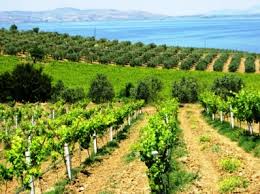 Grapes and olives are the major agricultural products in the elevated waters around the country.
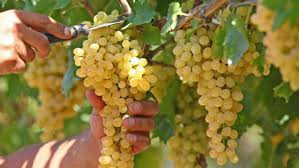 Grape growing around Marmara Lake,
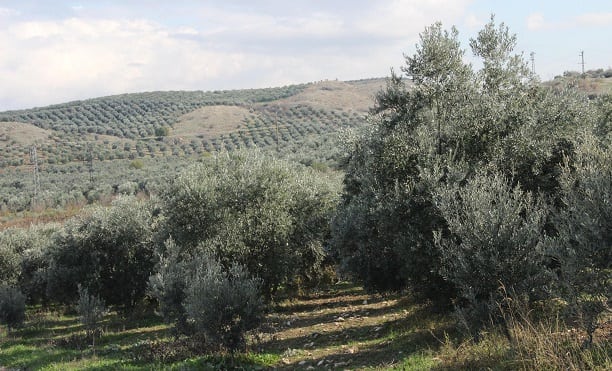 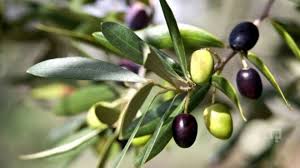 Olive and olive trees around the lake
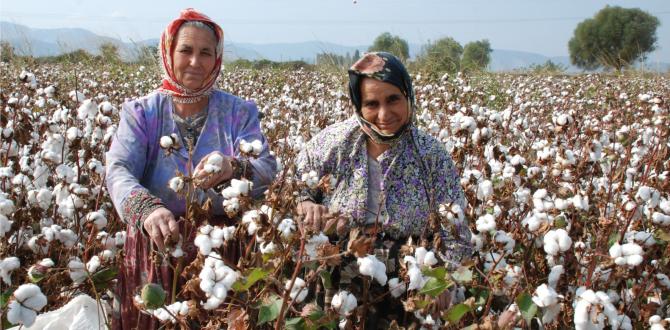 Cotton is planted extensively on the plains inside and outside the lake saddles
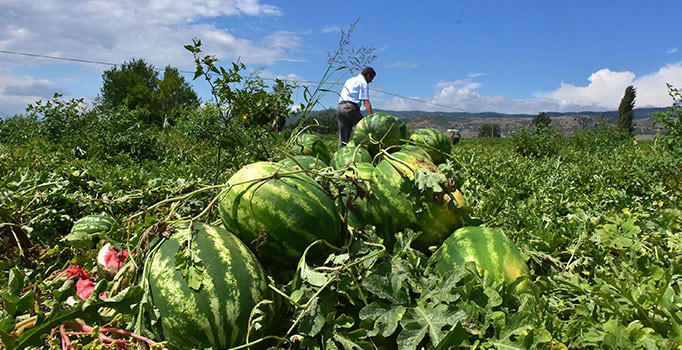 Melon, watermelon and tobacco are among the agricultural products grown
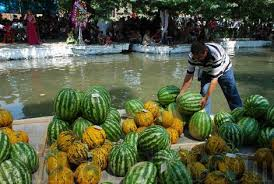 Every year in the first week of August the melon watermelon festival is held in the Akpinar promenade close to the lake.
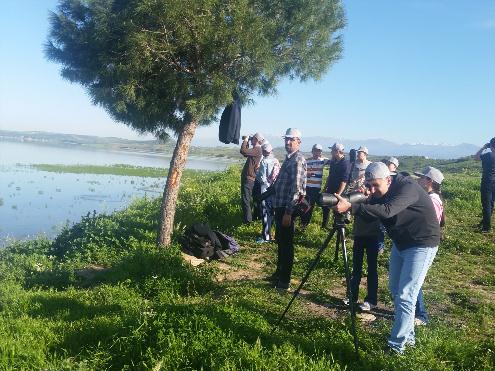 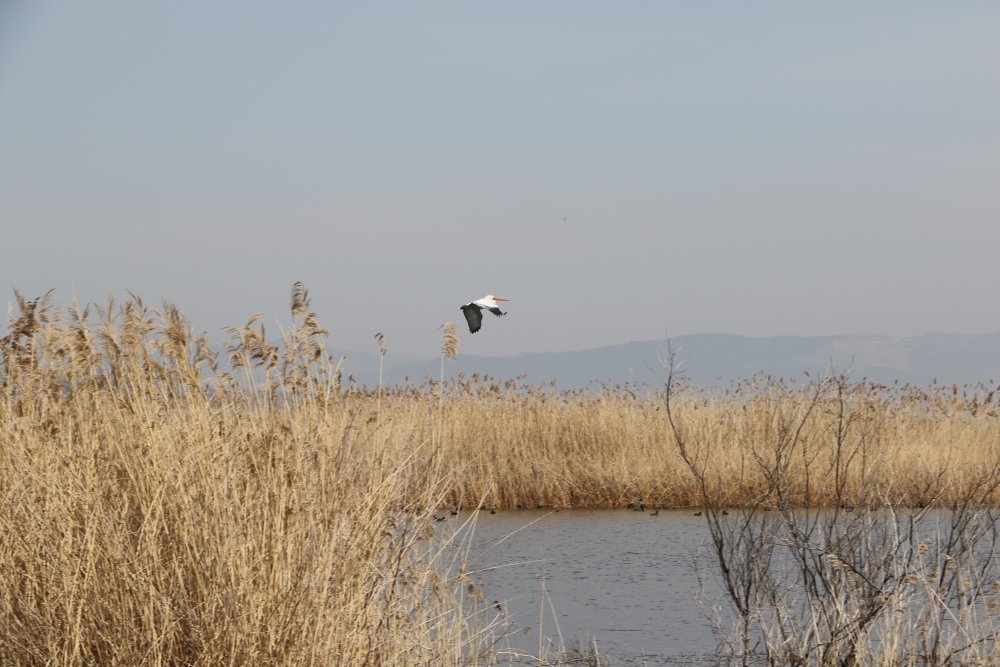 A study on birds in Marmara Lake found that 101 birds were found in the lake, 39 of them were native, 38 were summer migrants, 17 were winter migrants and 5 were transit species .
 Another study on bird species in the following years recorded 144 birds, 59 of which were found in the region.
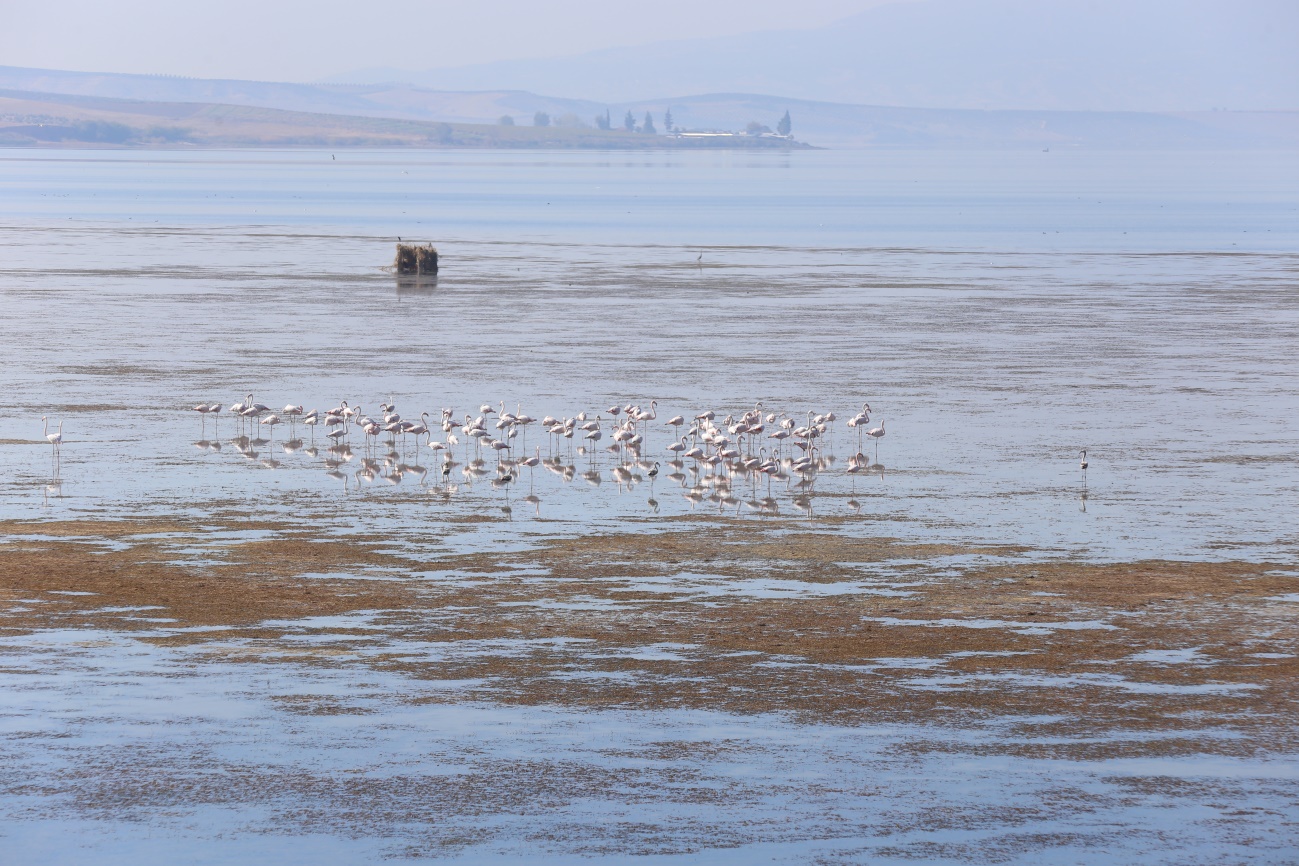 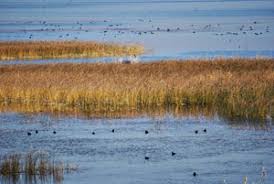 Marmara Lake is home to more than 20.000 birds on its list of international wetlands. There are many species of small birds such as cormorant, horned pelican, big eagle, fiyu, angit, steed, sword beak
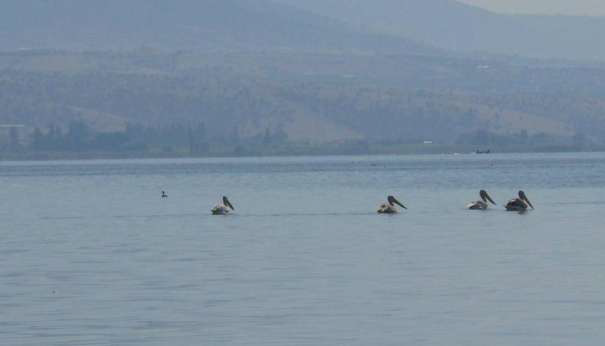 In the middle part of the lake there are few individuals of Tepeli pelican (Pelecanus crispus)
Tepeli Pelikan is in the red list of endangered animals by the World Nature Conservative . And all around the World, 10% of Tepeli PELİKAN live and breed in Marmara Lake.
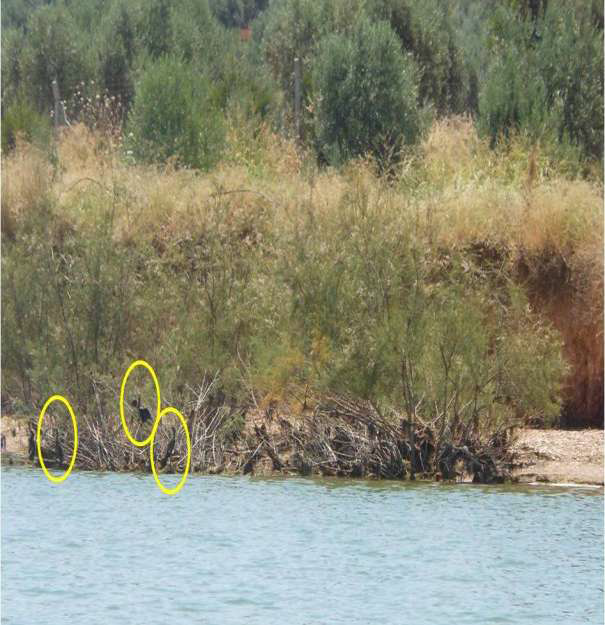 The Marmara is the resting area of ​​the small cormorants (Phalacrocorax pygmeus).
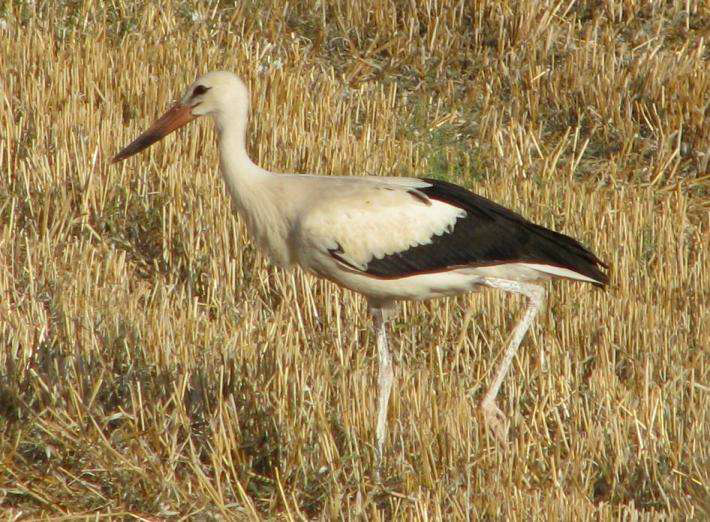 A stork fed on the fields around the Marmara Lake(Ciconia ciconia)
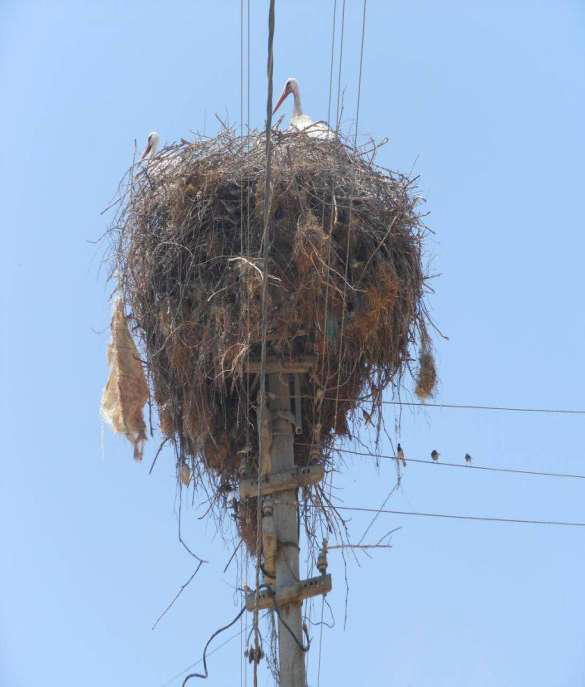 A Stork (Ciconia ciconia) nest on the electric pole and Studs nestled in(Passer domesticus)
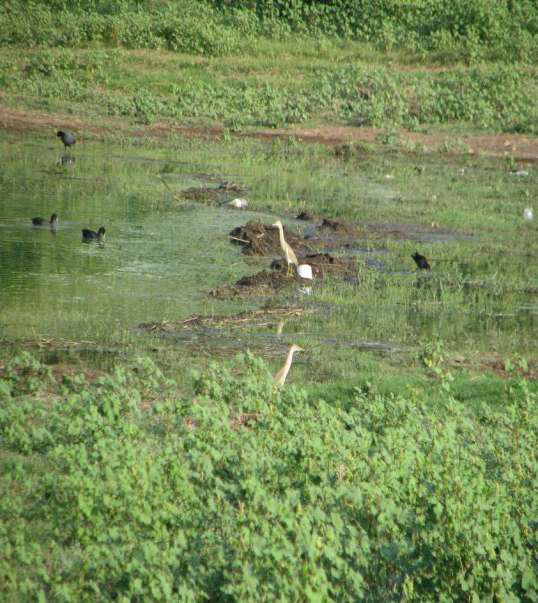 Farsighted heron (Ardeola ralloides) in the middle, Sakarmeke (Fulica atra) on the left and reedchicken (Gallinula chloropus) on the right
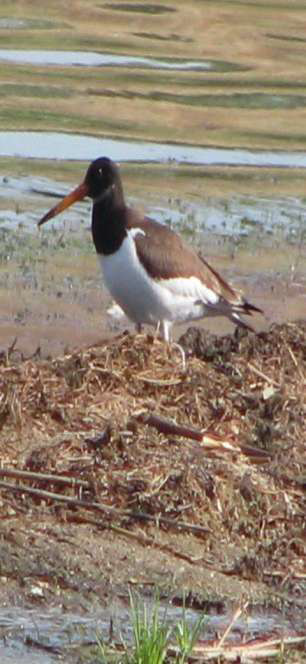 Shore bird which was observed as the first and only individual in Marmara Lake(Haematopus ostralegus)
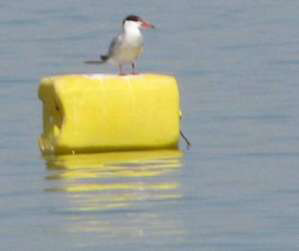 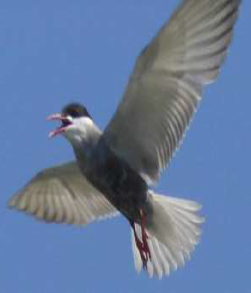 Sumru (Sterna hirundo) on the left and Bydonica sumru (Chlidonias hybridus) on the right
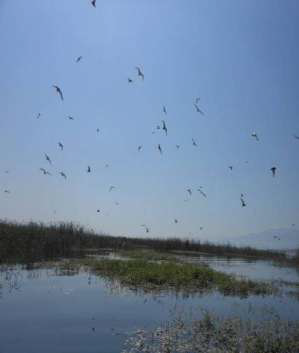 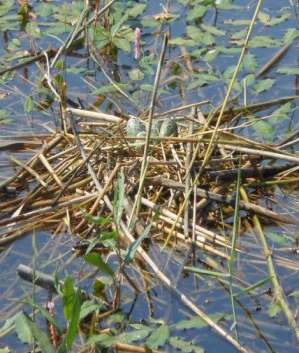 A view from the nesting field of the bearded tern Chlidonias hybridus (on the left)
A Moustache sumru nest and hatchery eggs (right)
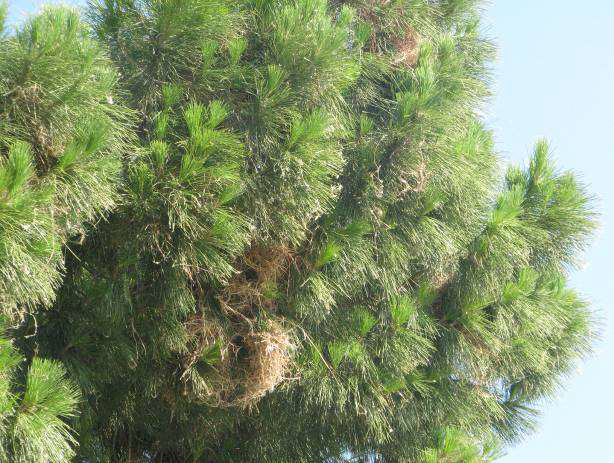 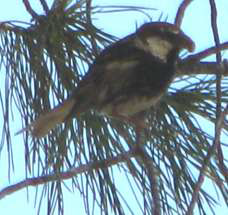 One of the species in the Passeriformes team that includes the birdsong is the Söğüt fern (Passer hispaniolensis) and the nesting area
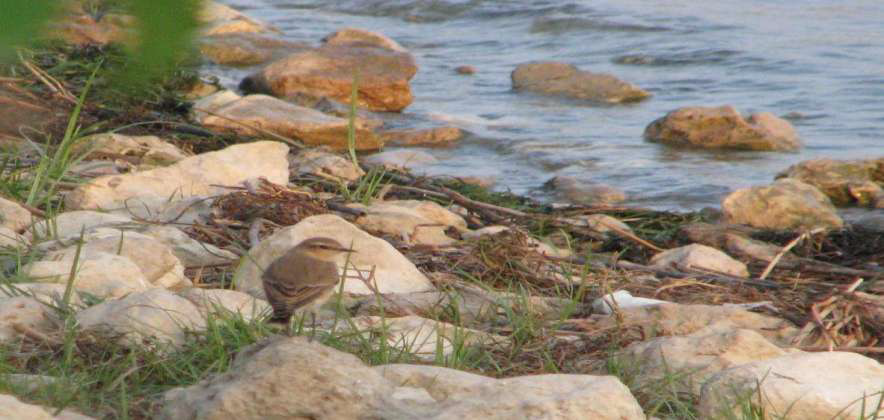 One of the most common snake birds, the Kuyrukakan(Oenanthe oenanthe)
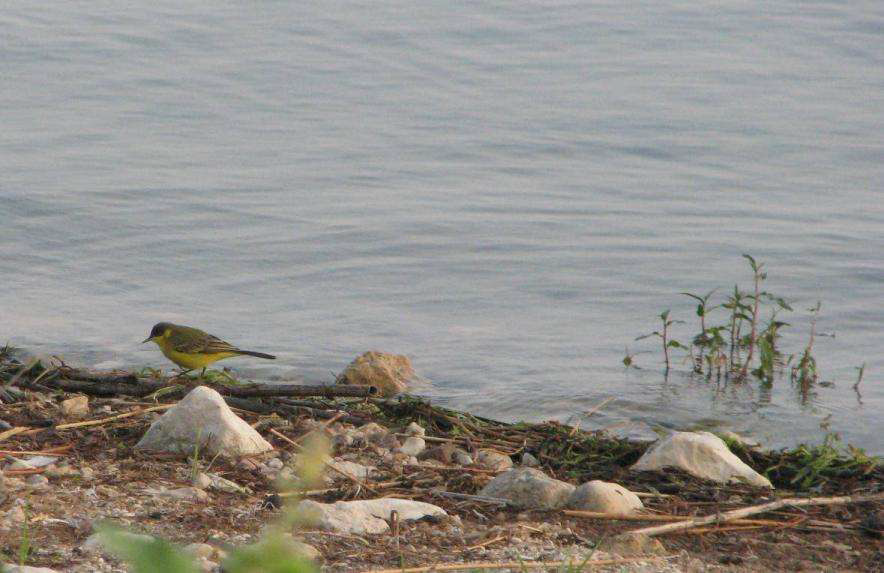 Yellow wagtail (Motacilla flava feldegg) looking for food at the lake
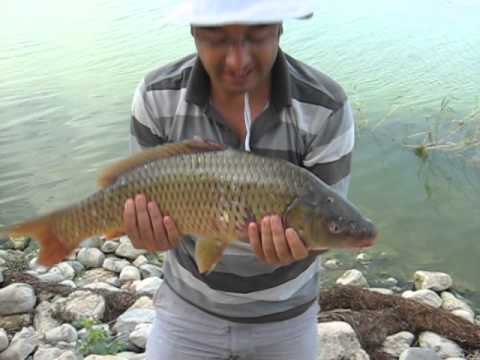 Marmara Lake has important fishing activities.It is seen that the least hunted fish species in the sky is the publication, and the most hunted fish species is the carp.
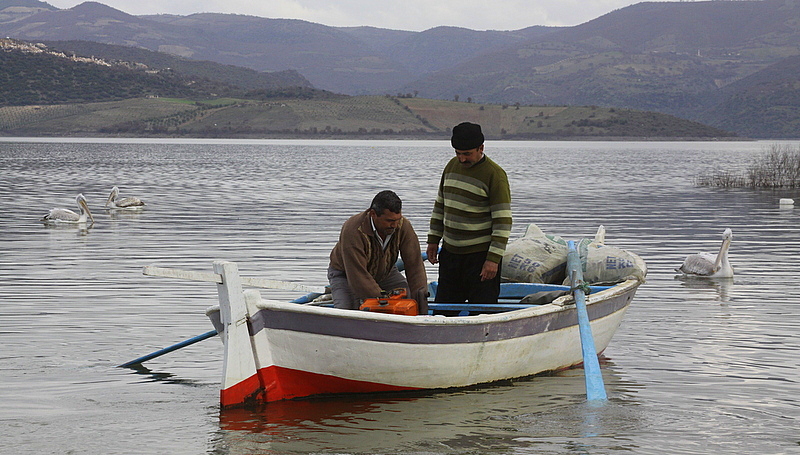 According to the information received from the Fisheries Cooperative, the number of fishermen hunting on the lake is 104, the number of boats is 55, and the number of active boats entering the lake is 40.
The work carried out at the Marmara Lake and at the Sand (Gördes) Stream in the lake has identified 11 fish species belonging to four different families in the basin
FAMILY: BALITORIDAE (FASHION FISH)Oxynemacheilus sp.
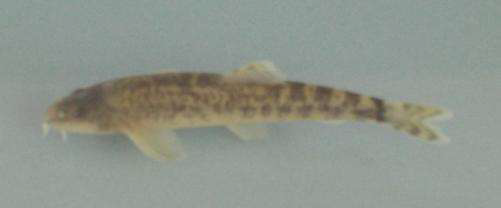 The body is cylindrical and covered with very small scales. Eyes are small and top.
FAMİLY: COBITIDAE (SAND FESTIVALS)
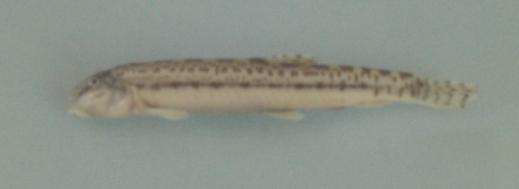 The body is shaped in cylindrical form and quite elongated.
FAMİLY: CYPRINIDAE (Cyprinidae)(Alburnus battalgili) Freshwater Collie
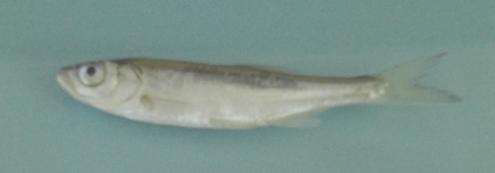 The body is elongated and is covered with medium sized scales. His eyes are strong. The color is silver-white on the back, gray on the sides, and in the abdominal region. Endemic fish species of Marmara Lake.
Carassius gibelio (Bloch, 1782)-İsrail Sazanı
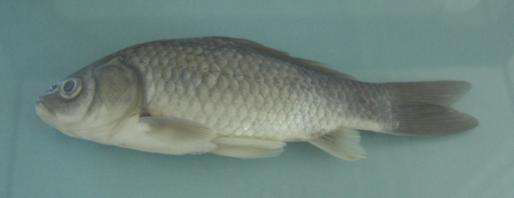 It is known as the pool fish. Although Cyprinus carpio (carp) is similar, it is easily distinguished by the absence of a moustache around the mouth.
(Cyprinus carpio) Carp
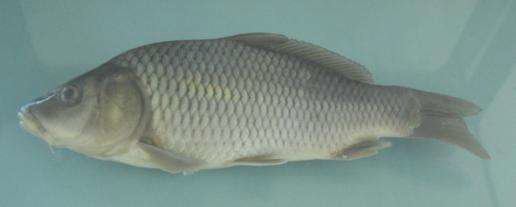 The body is slightly elongated and oval-shaped, usually covered with large scales.
(Squalius fellowesii ) Chub
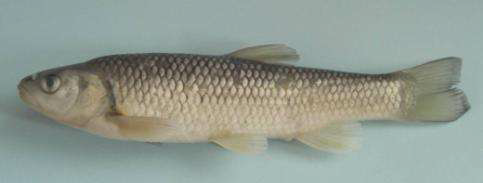 This species, which is typically known as a river fish, adapts very well to ponds or sores The body is generally long.
Rhodeus amarus (Bloch, 1782): Bitterling
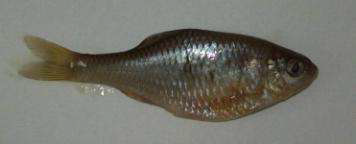 Rhodeus amarus, found in groups in freshwater with sandy and national grounds, who prefer the freshwater which the mids.
Pseudorasbora parva (Temminck ve Schlegel, 1846)-Dişli Sazancık- Pebble Fish
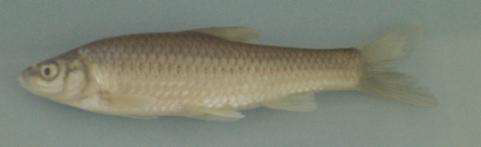 In general they live more than 3-4 years. The lengths are generally 80-90 mm and the weights are about  17g.
FAMİLY: SILURIDAE (FRESHWATER CATFISH)(Silurus glanis ) CATFISH
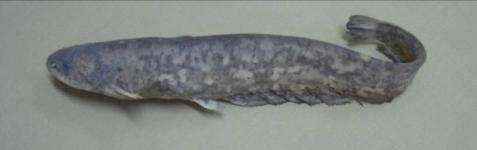 Their bodies are long, the head is flat and very strong. Their mouths are ventral and have three pairs of long moustaches around them.
THE END
THANKS FOR YOUR ATTENTION
PREPARED BY                         MEHMET  AK,              ABDULLAH SAİDNUR  ALTINOLUK,                         CİHAT KÜÇÜK